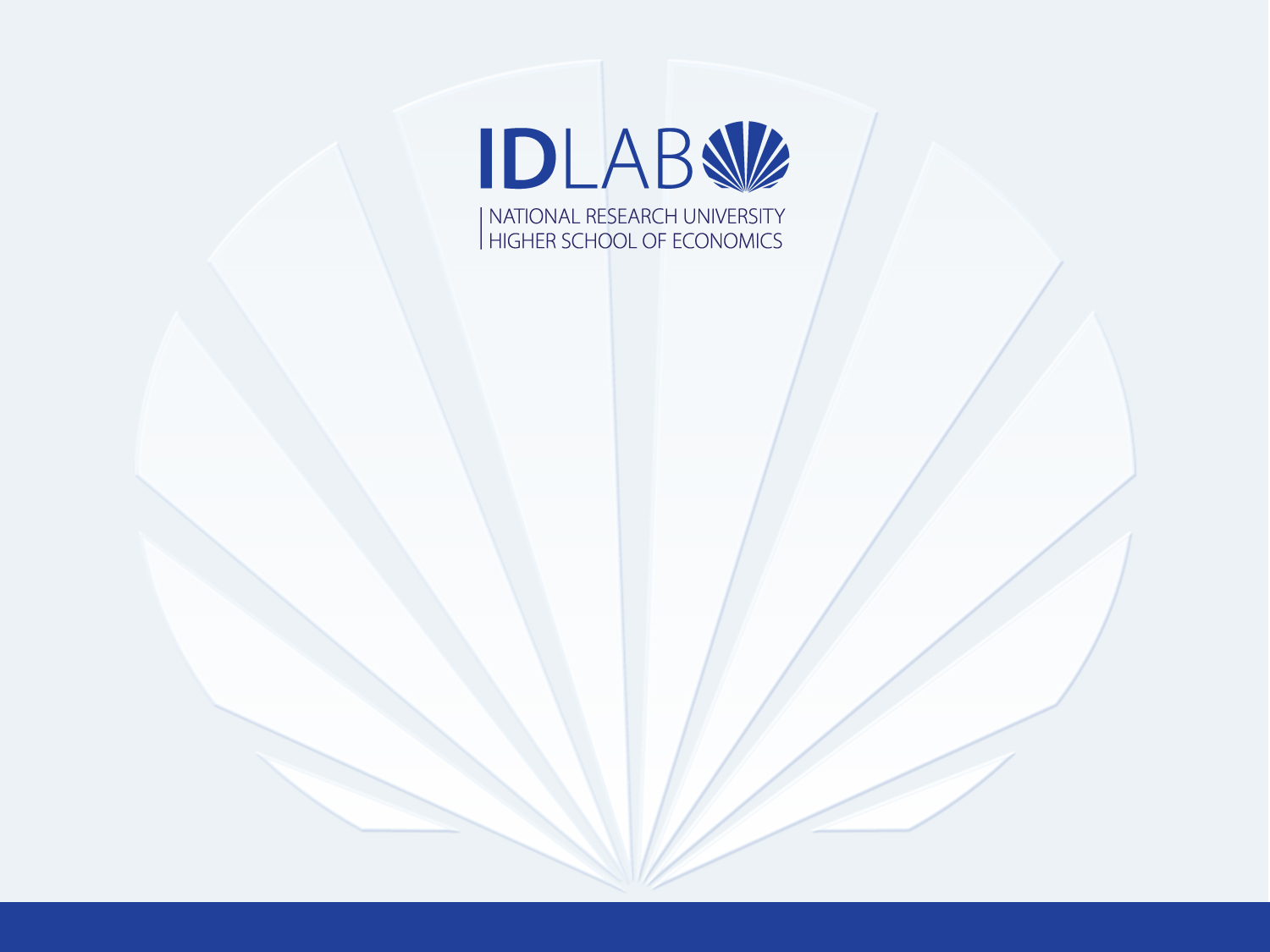 SWITCHING TO INNOVATIVE STRATEGY: THE PHANTOM MENACE
Angel Barajas
Elena Shakina
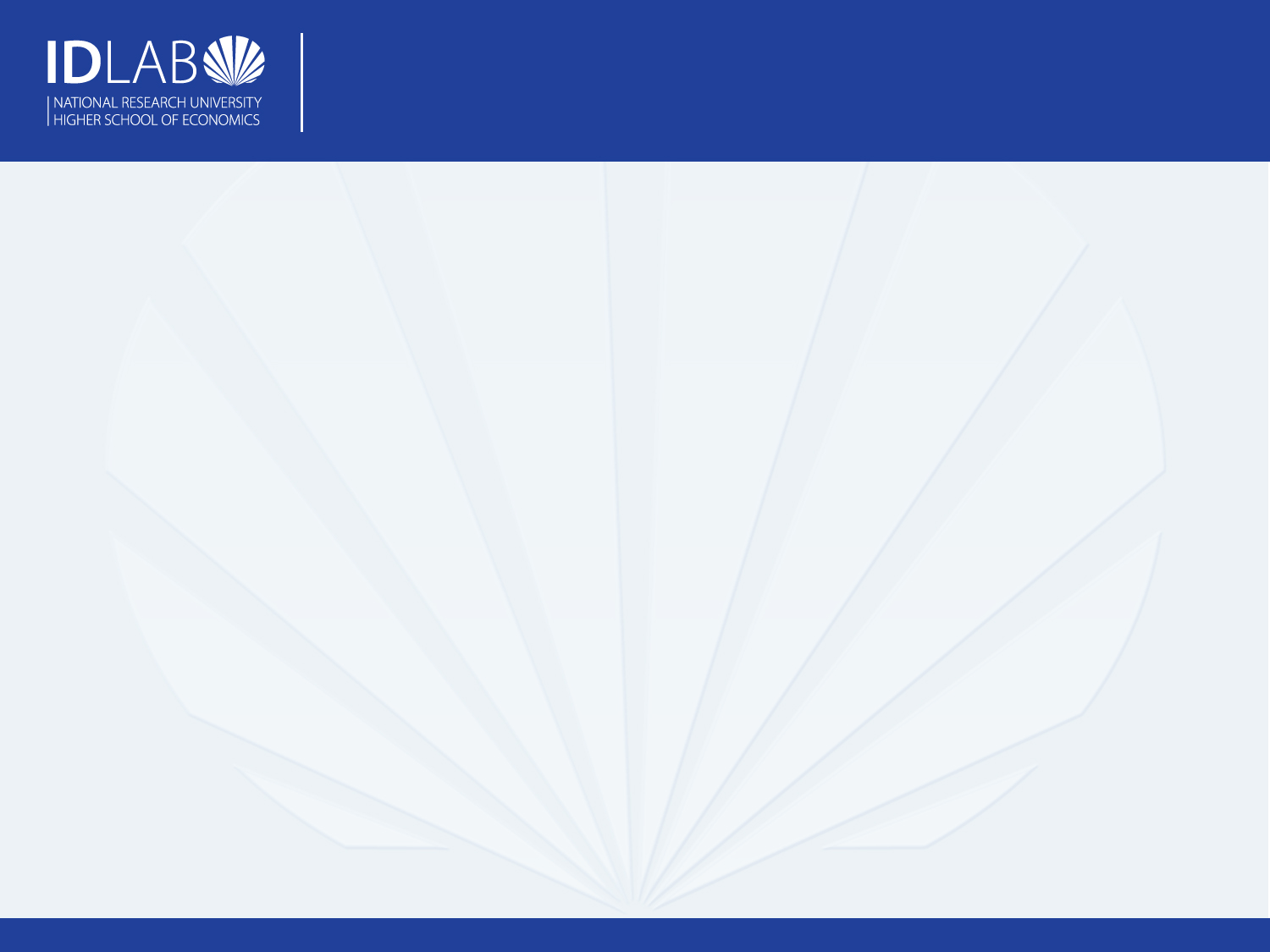 Motivation
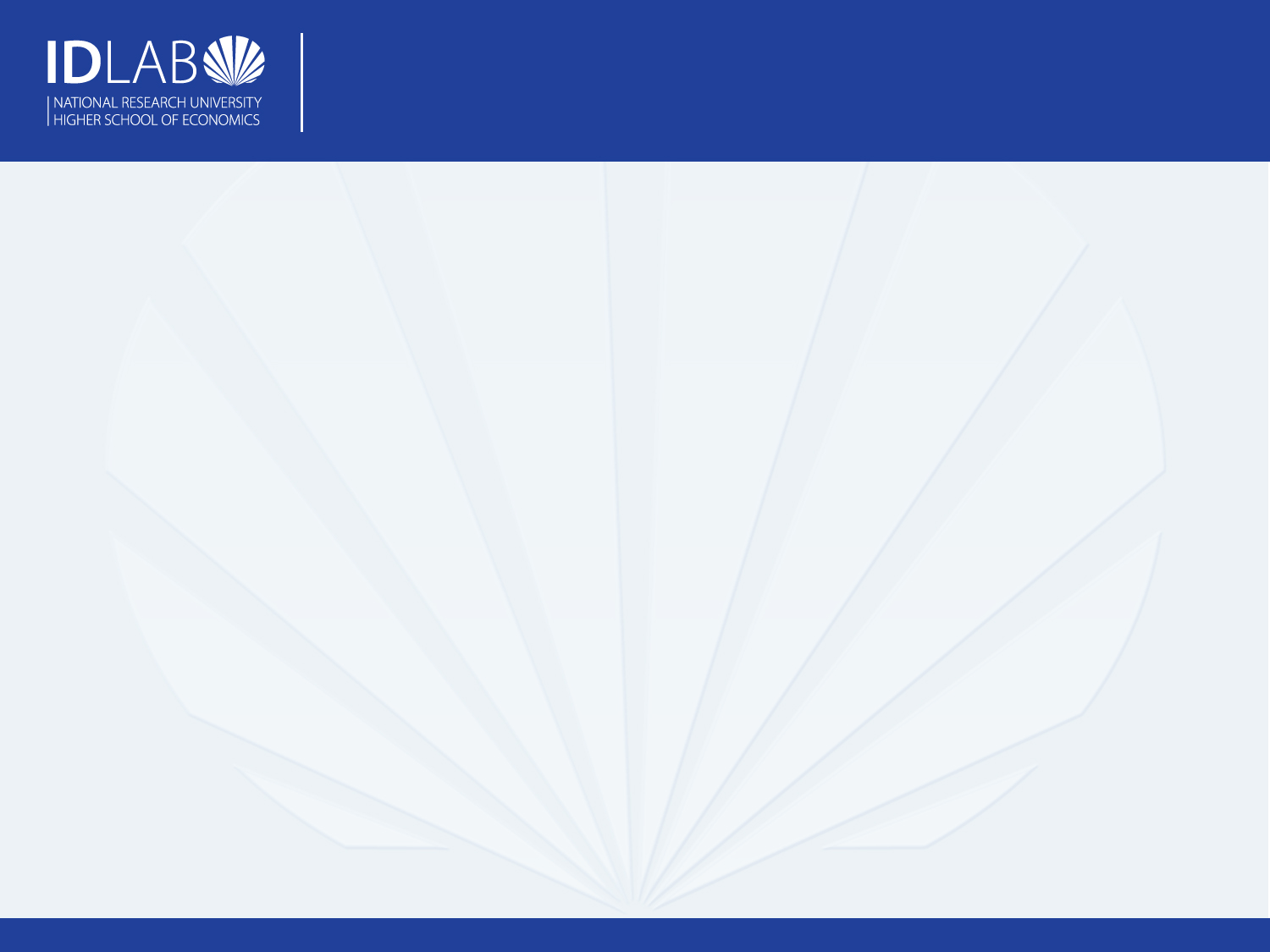 Motivation
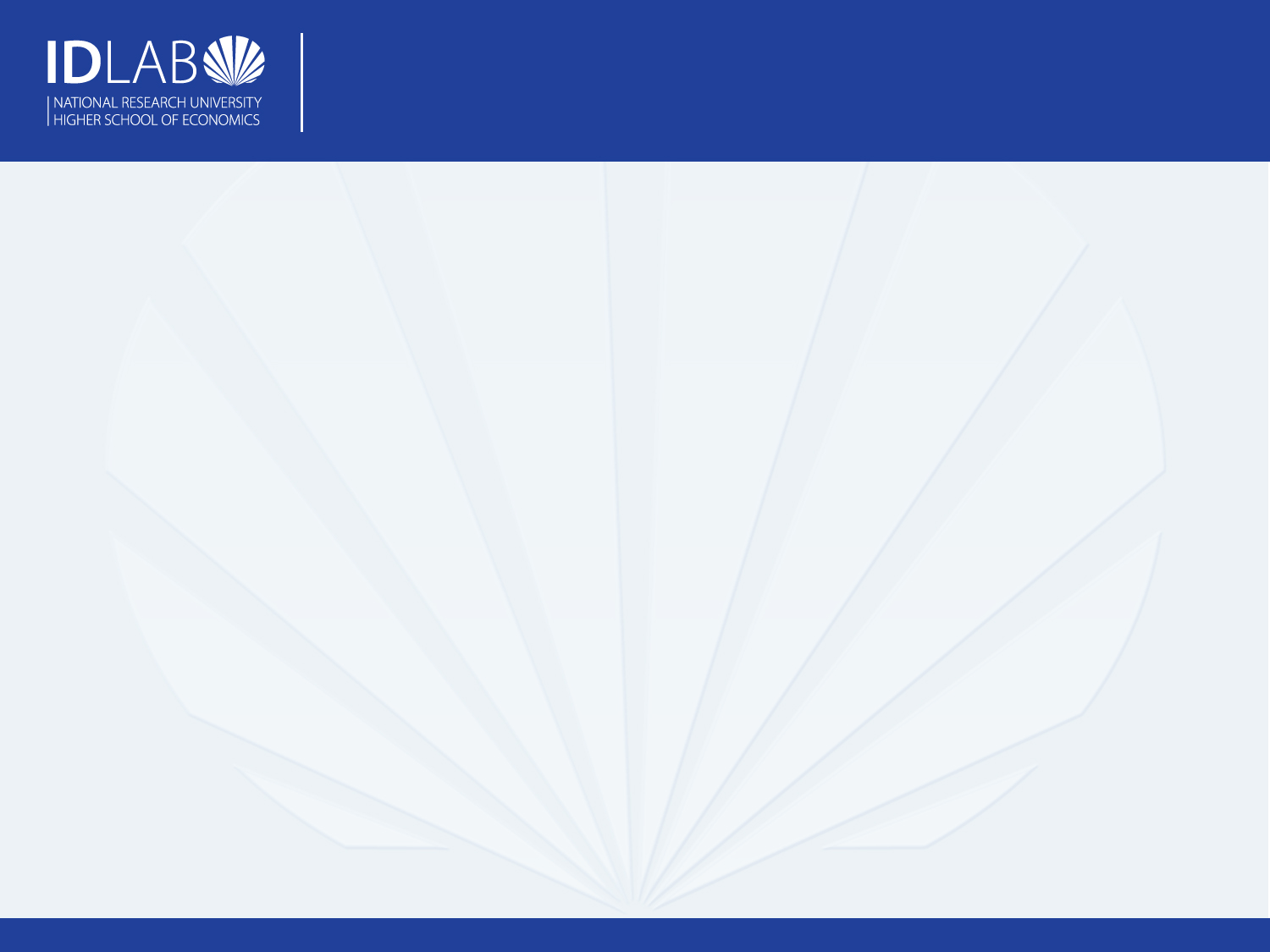 Research Questions
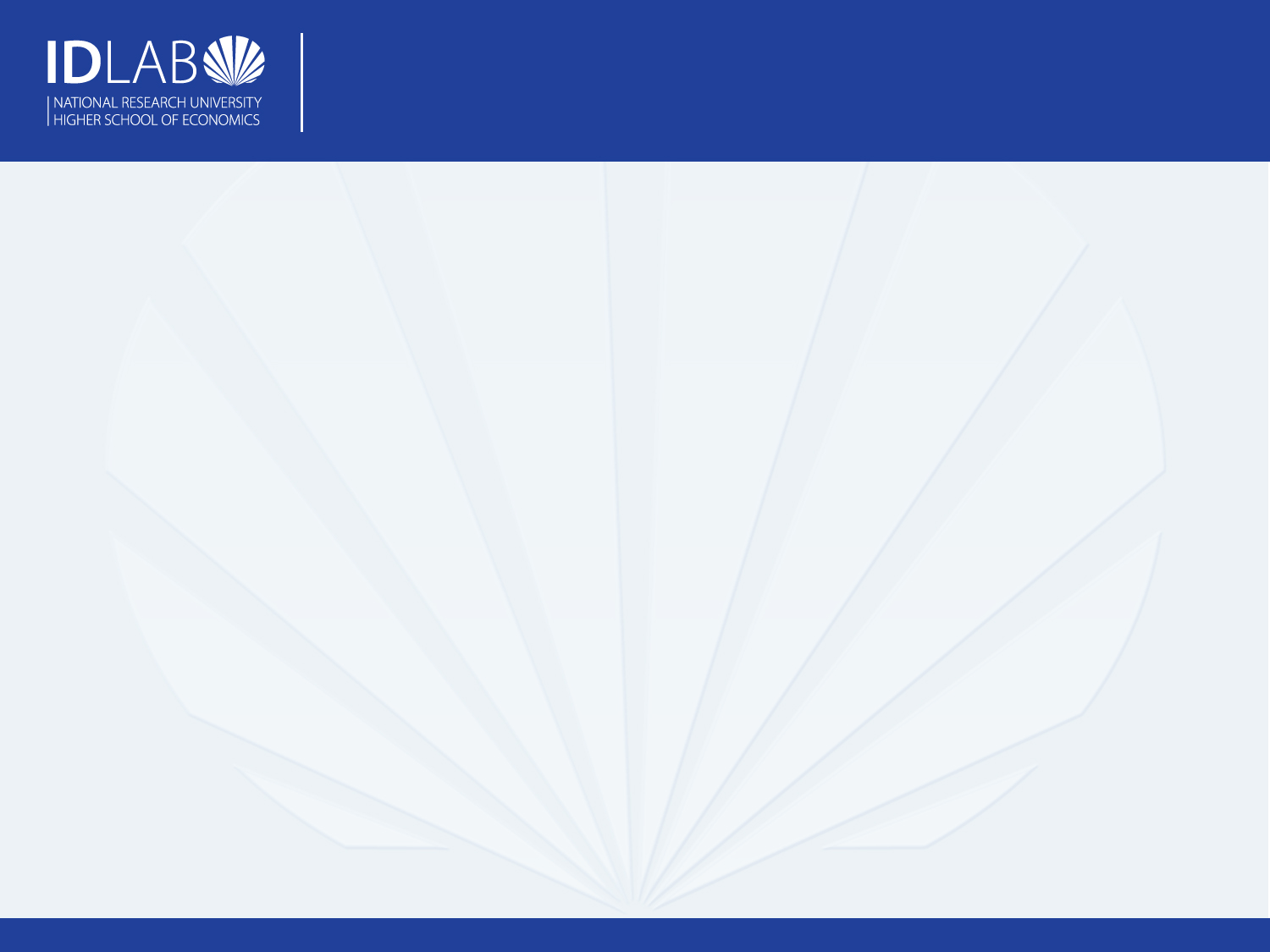 Research strategy
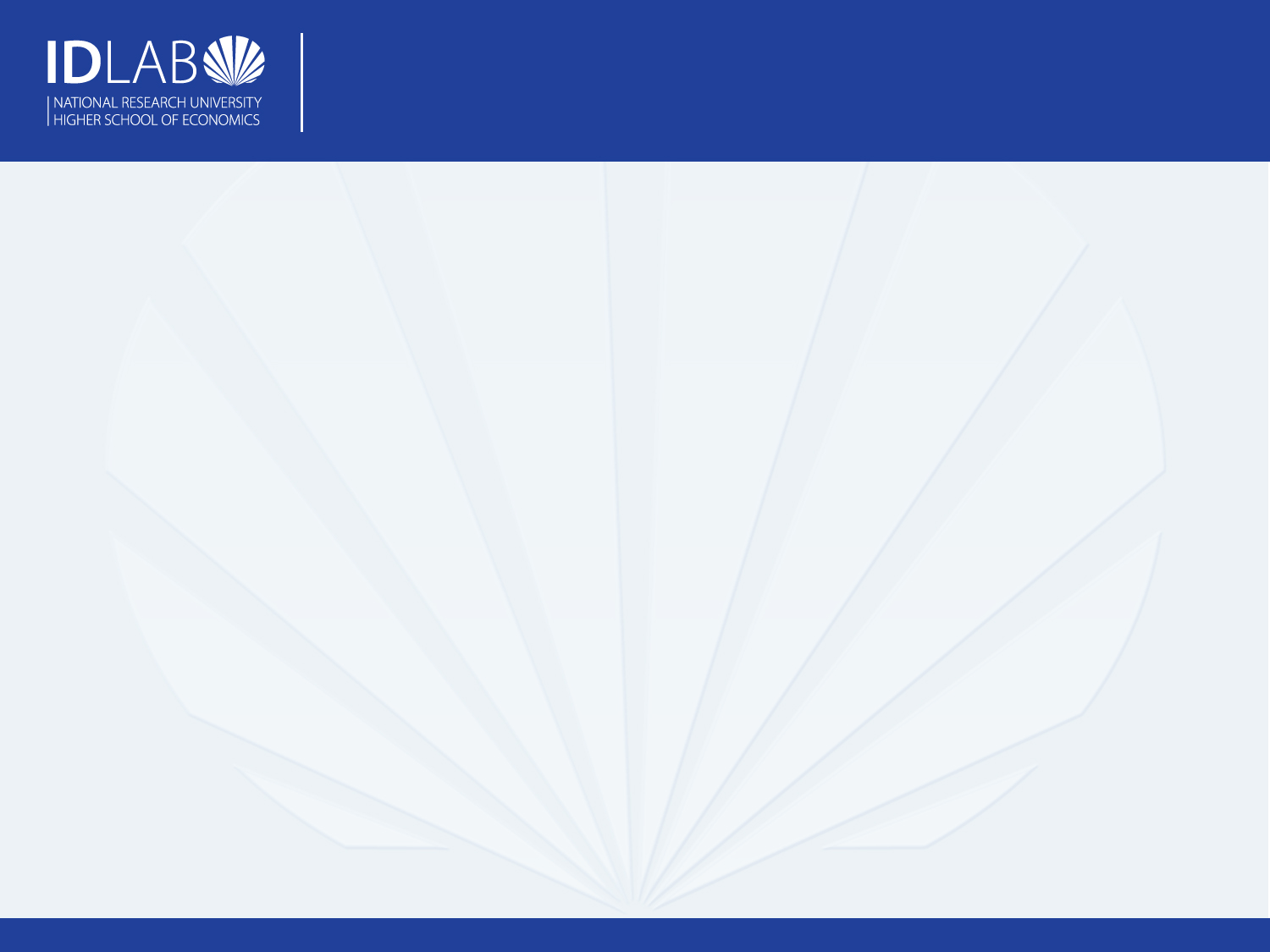 Methodology
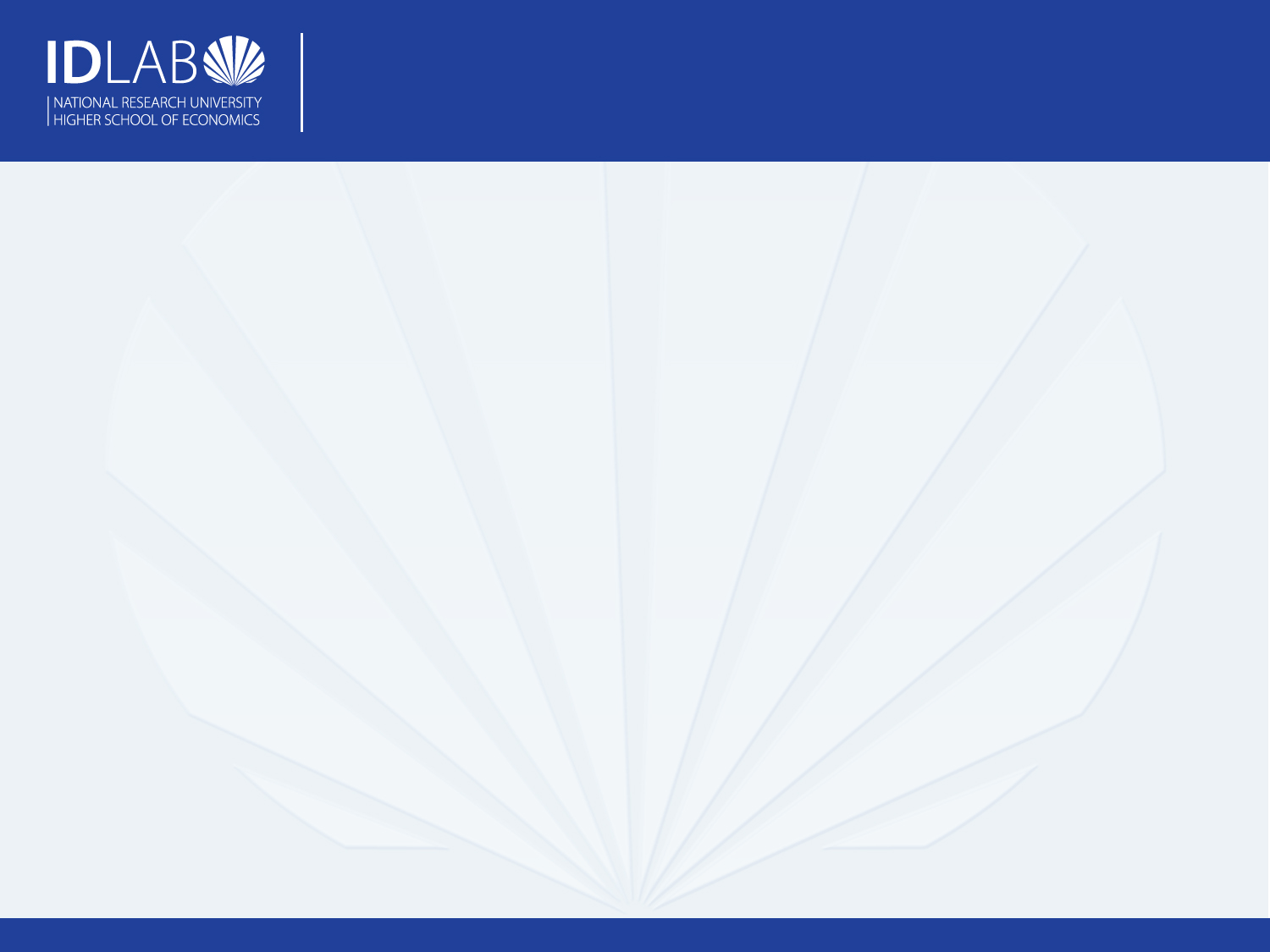 Data
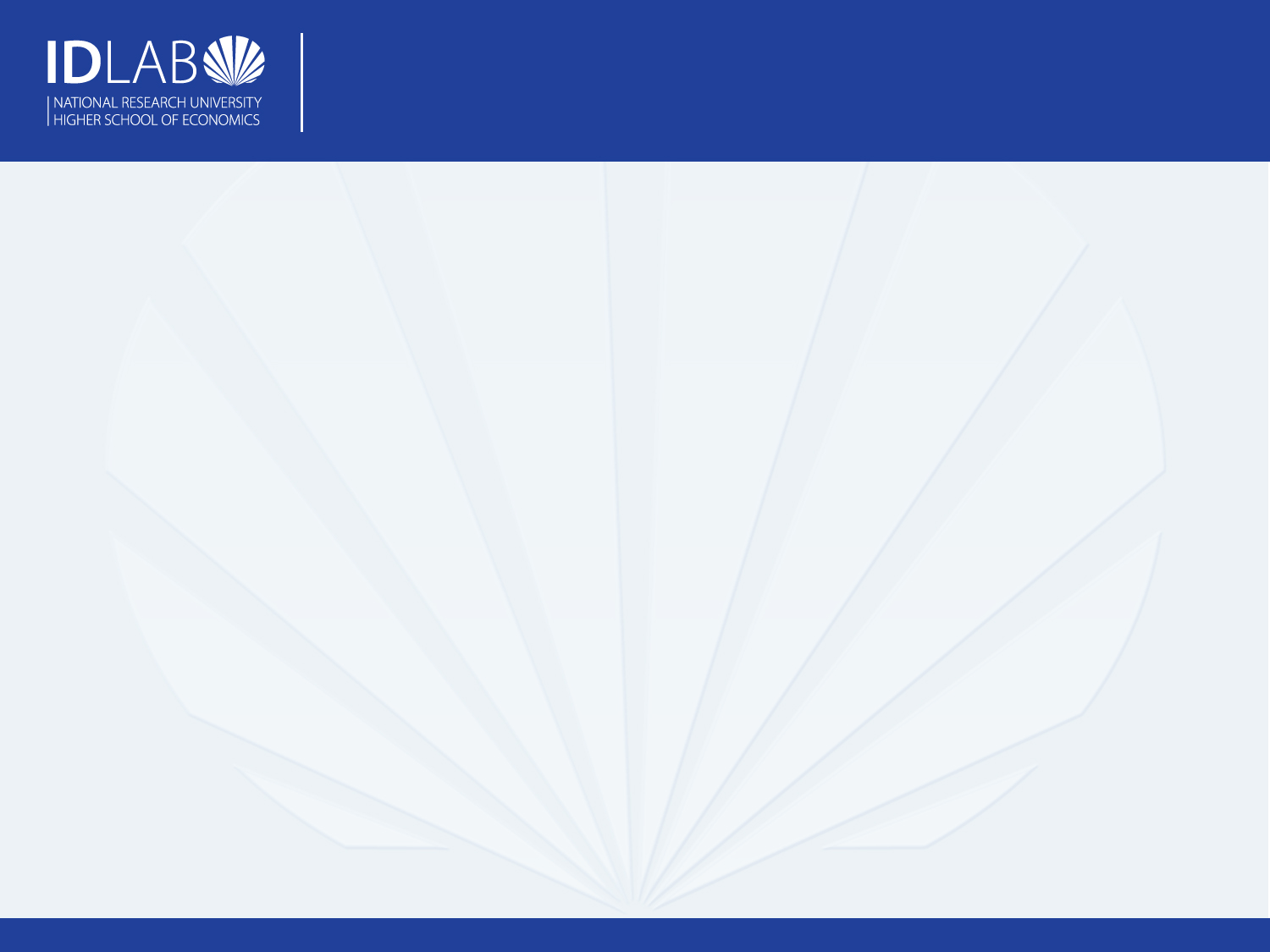 Switching by years
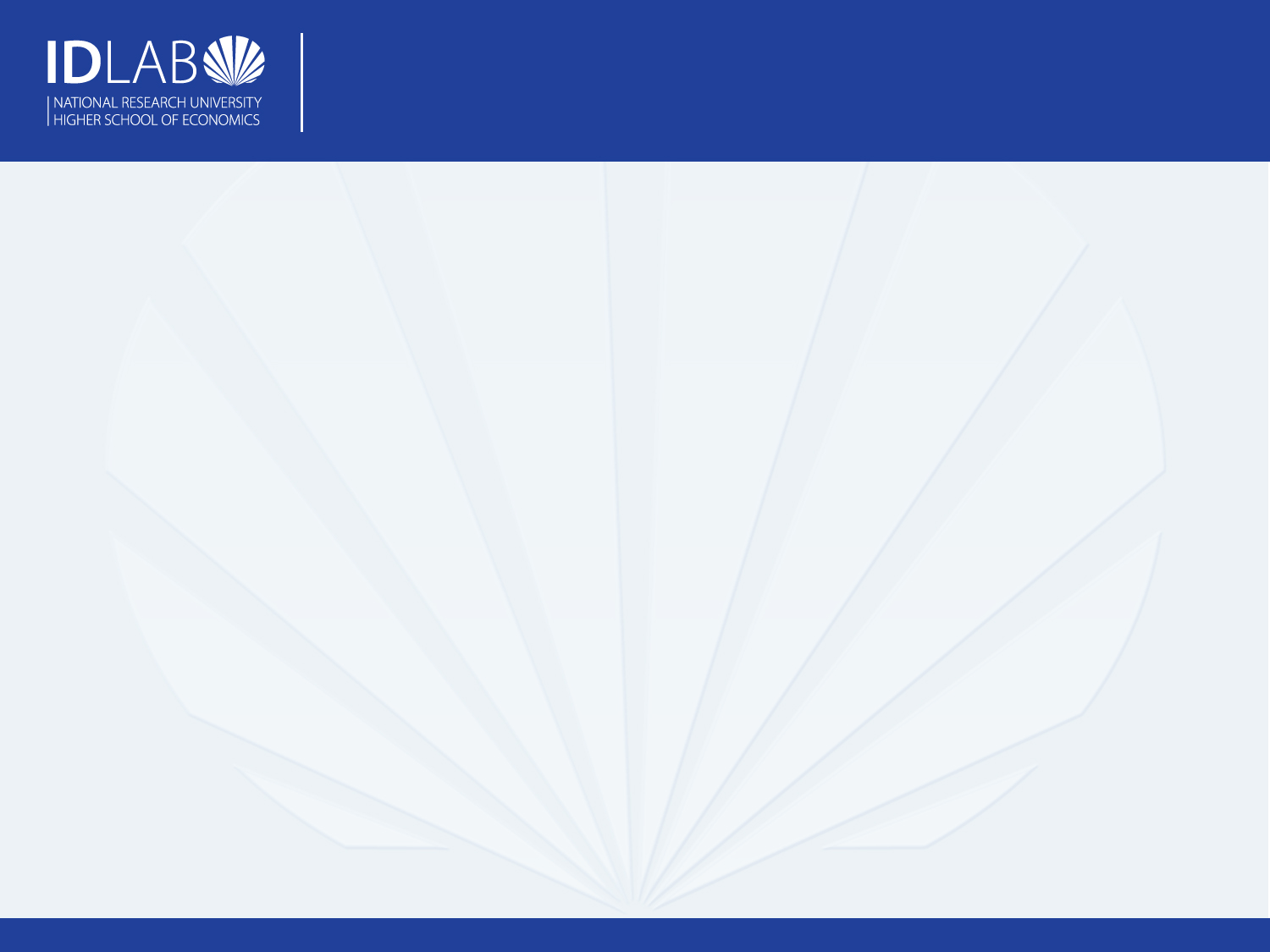 Results: probability of switching
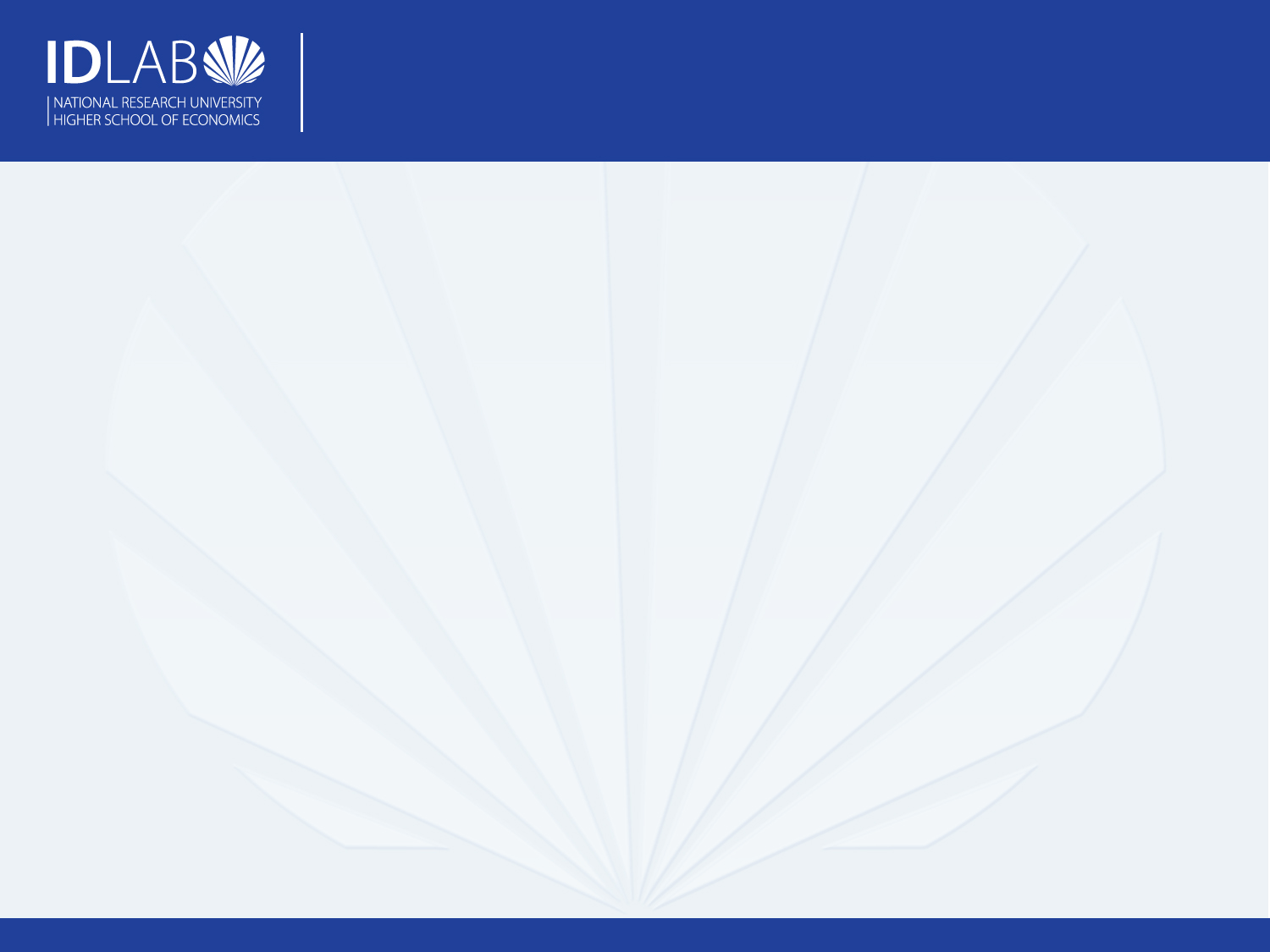 Results: moderation effect of switching to innovative strategy in crisis
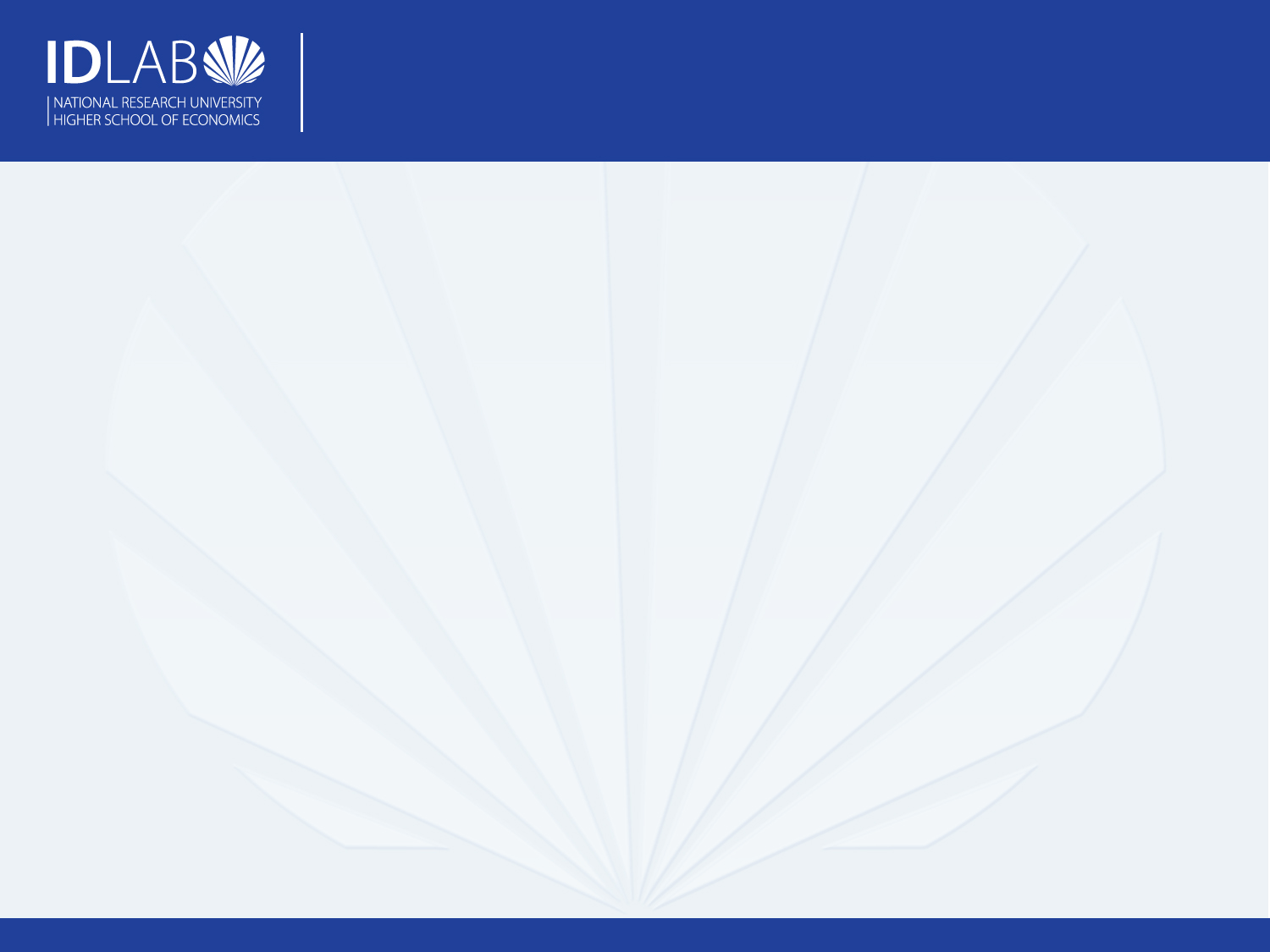 Results: moderation effect of switching
Standard errors in parentheses
*** p<0.01, ** p<0.05, * p<0.1
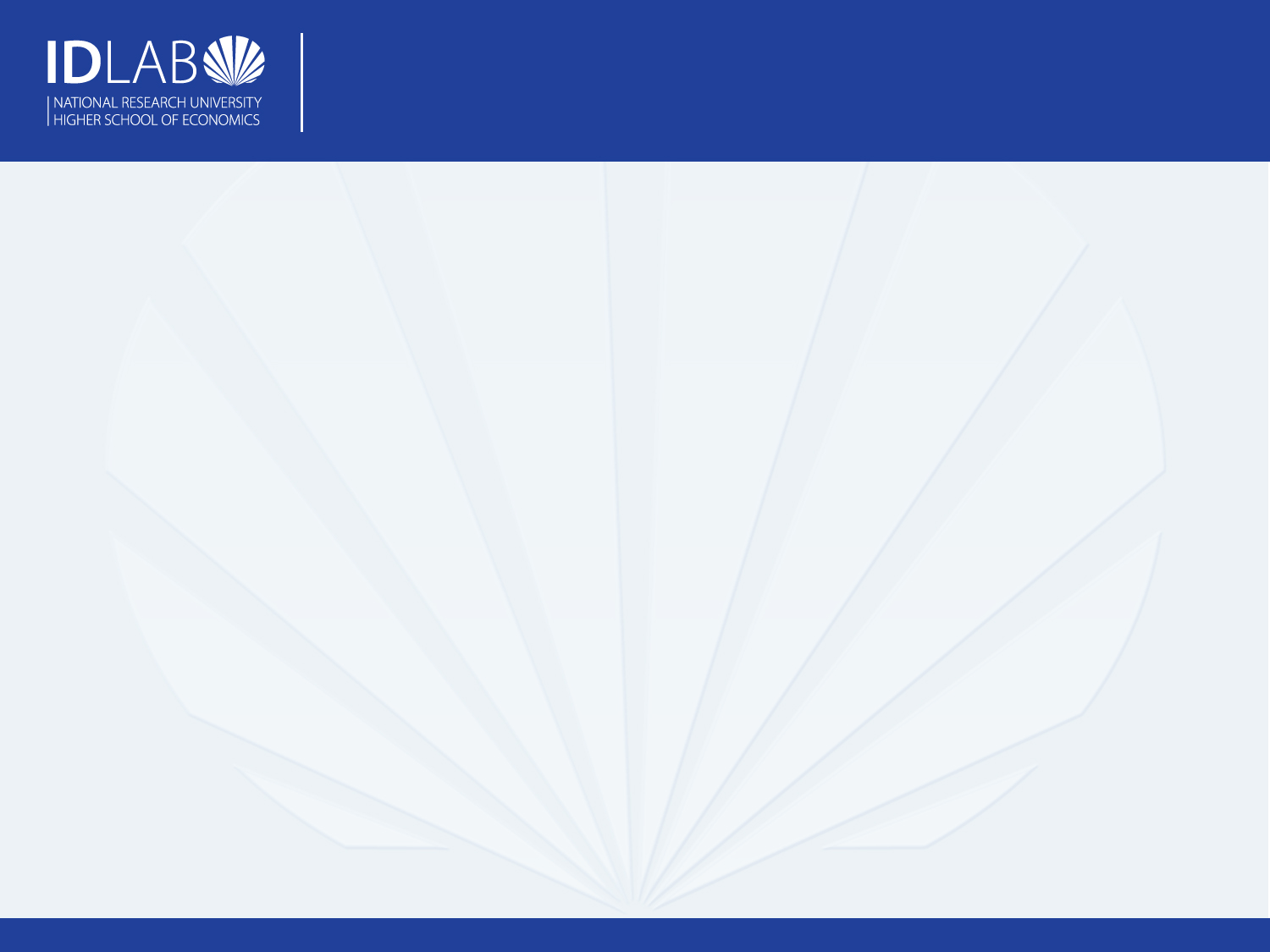 Results: moderation effect of switching
Standard errors in parentheses
*** p<0.01, ** p<0.05, * p<0.1
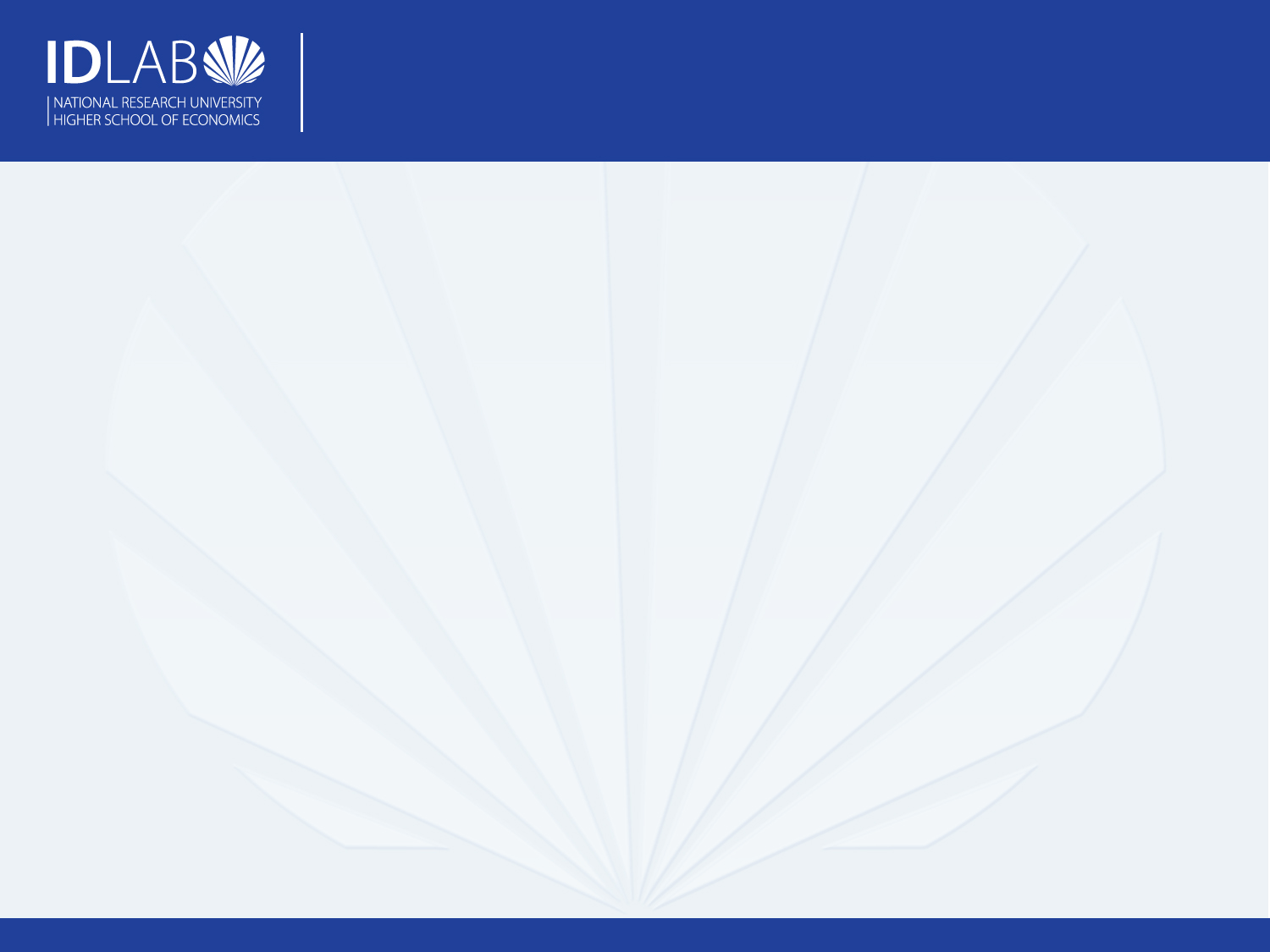 Results: moderation effect of switching
Standard errors in parentheses
*** p<0.01, ** p<0.05, * p<0.1
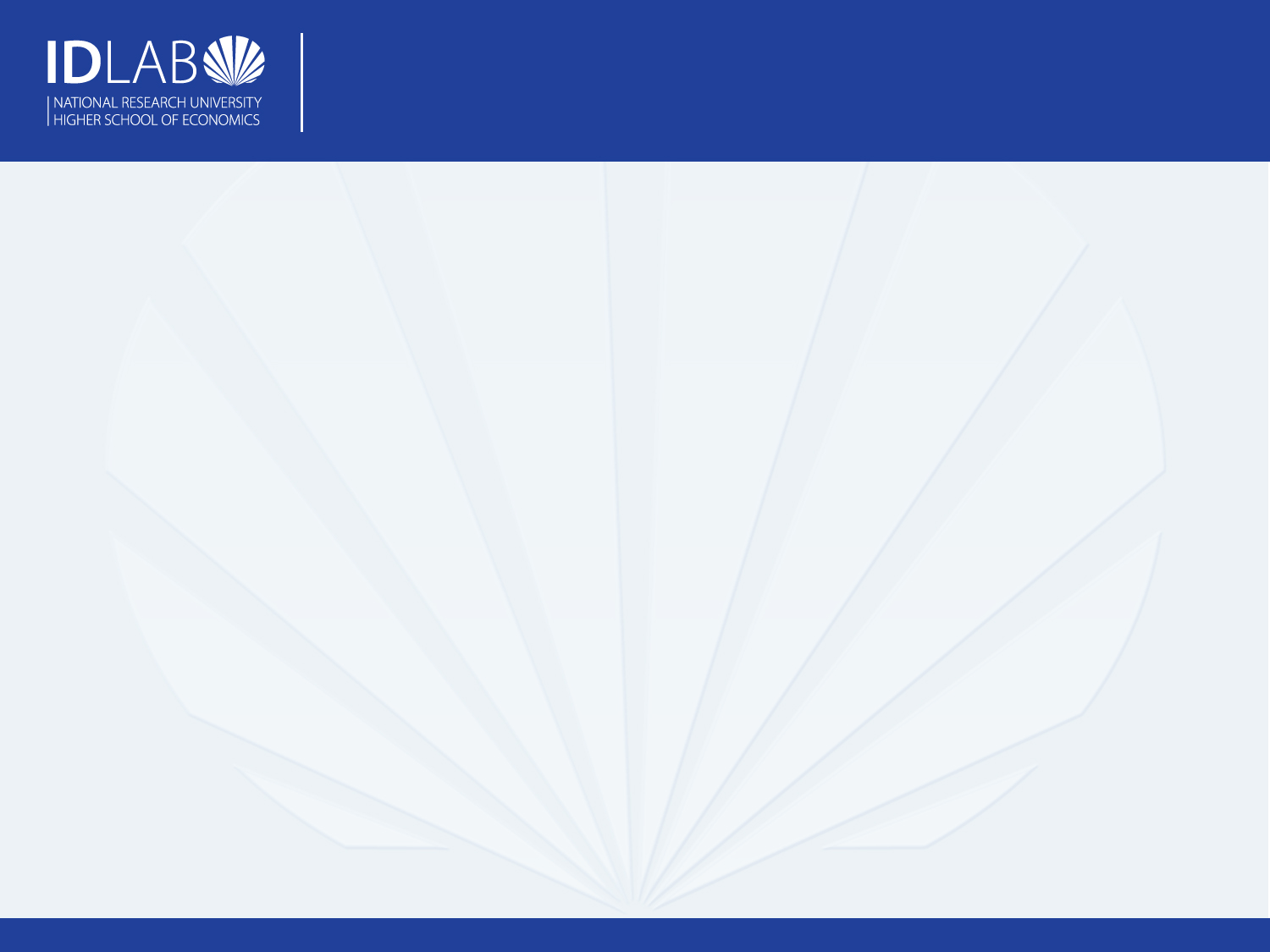 Results: moderation effect of switching
Standard errors in parentheses
*** p<0.01, ** p<0.05, * p<0.1
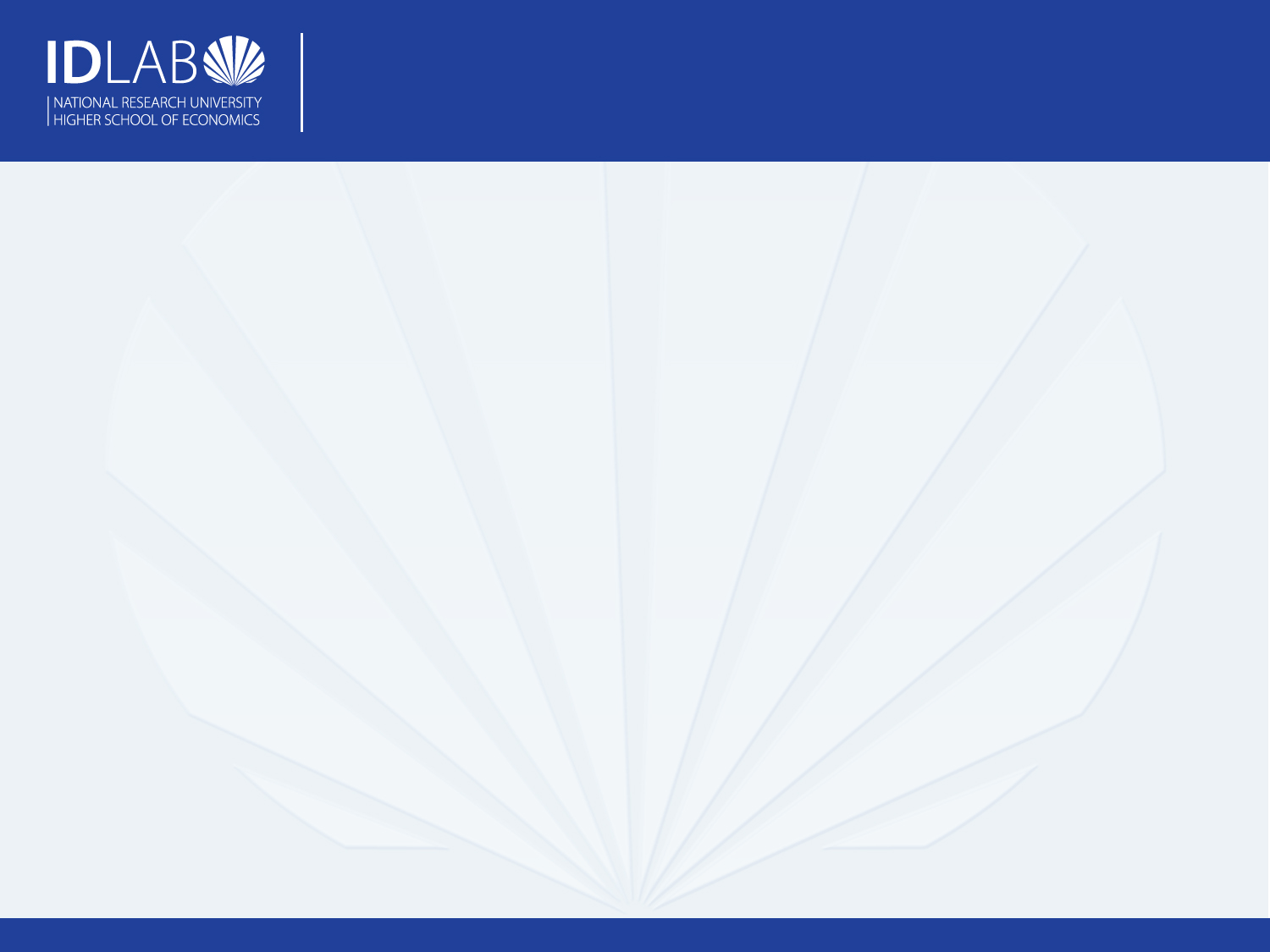 Results: moderation effect of switching
Standard errors in parentheses
*** p<0.01, ** p<0.05, * p<0.1
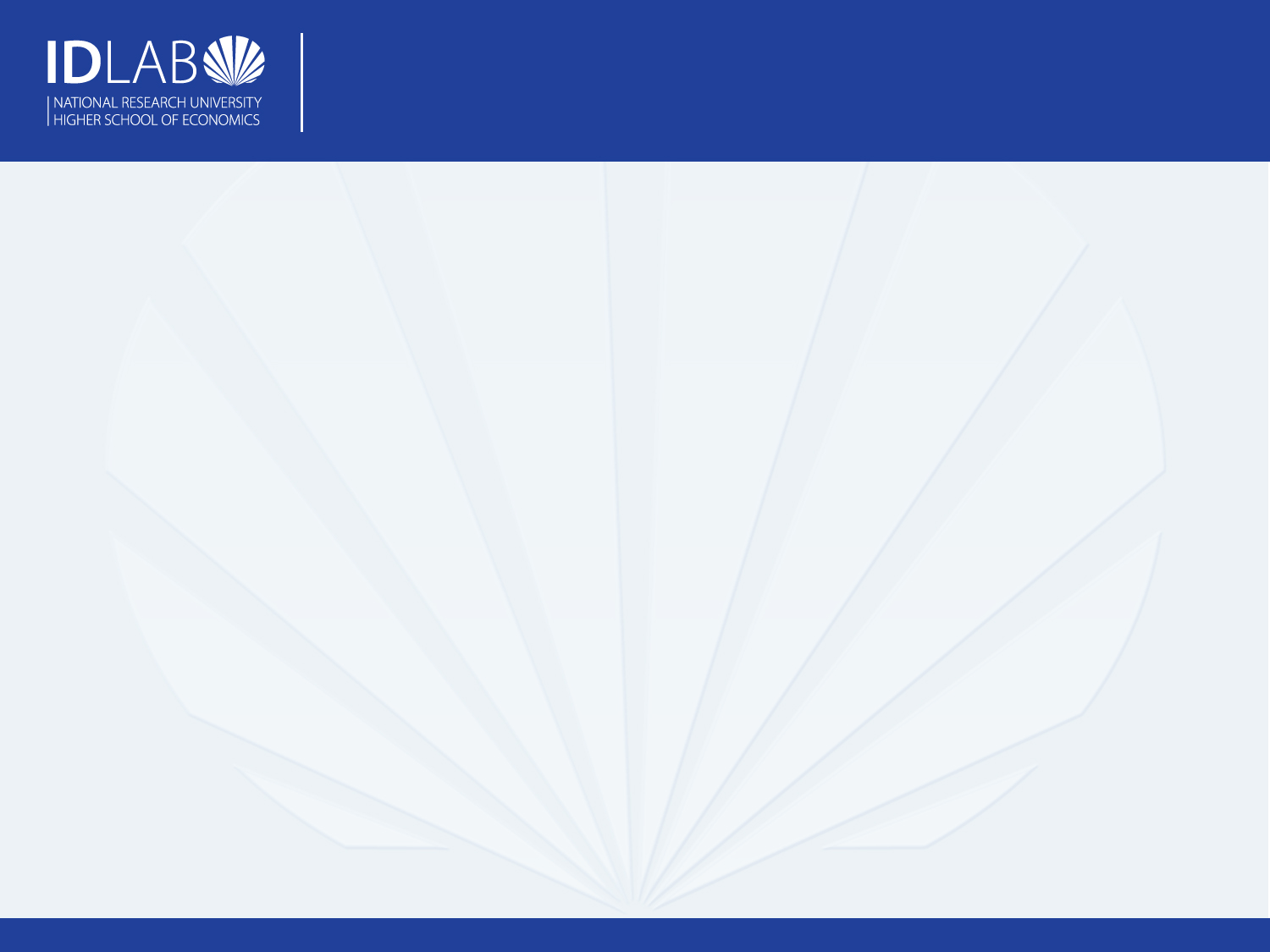 Results: moderation effect of switching
Standard errors in parentheses
*** p<0.01, ** p<0.05, * p<0.1
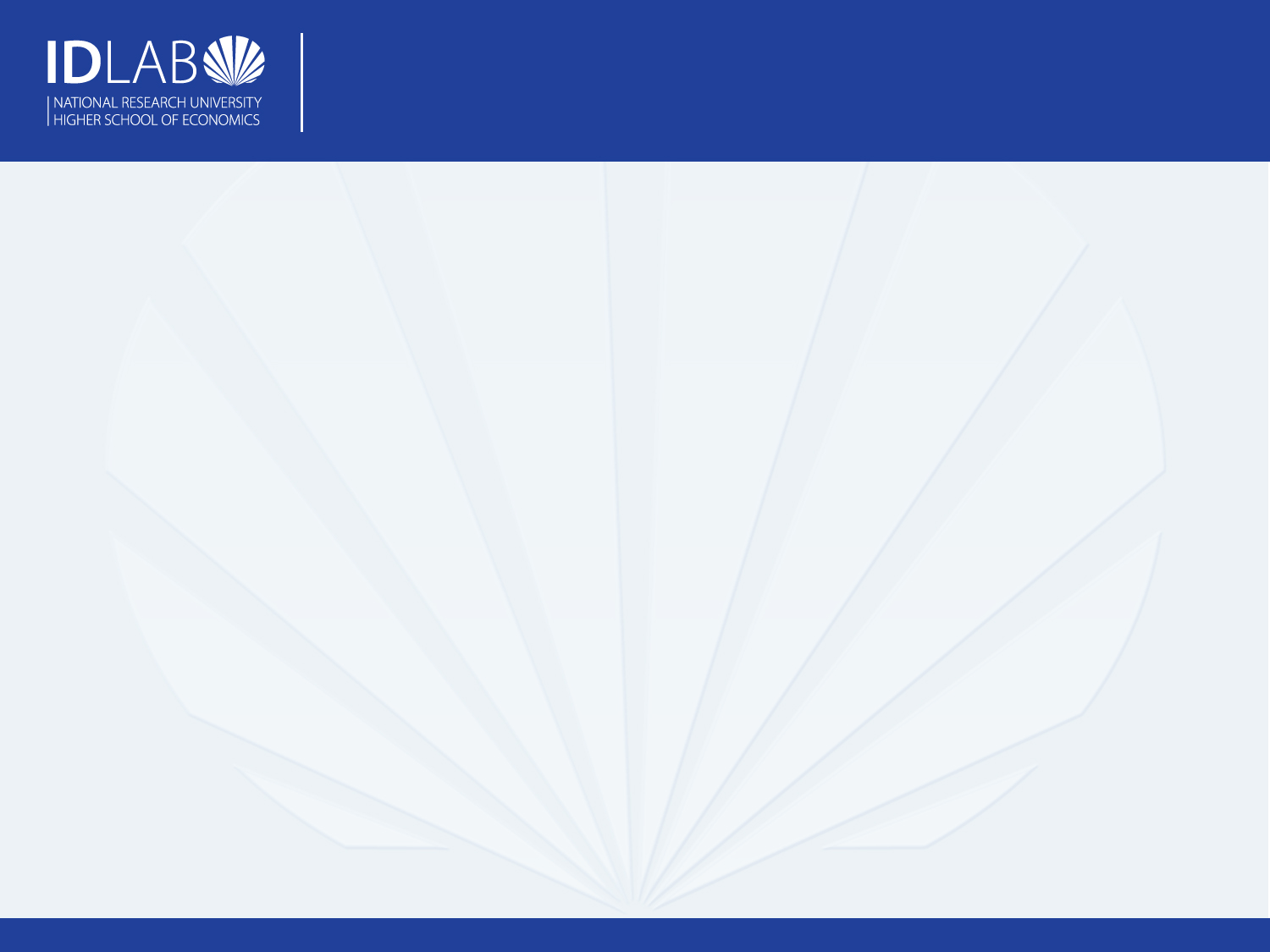 Results: moderation effect of switching
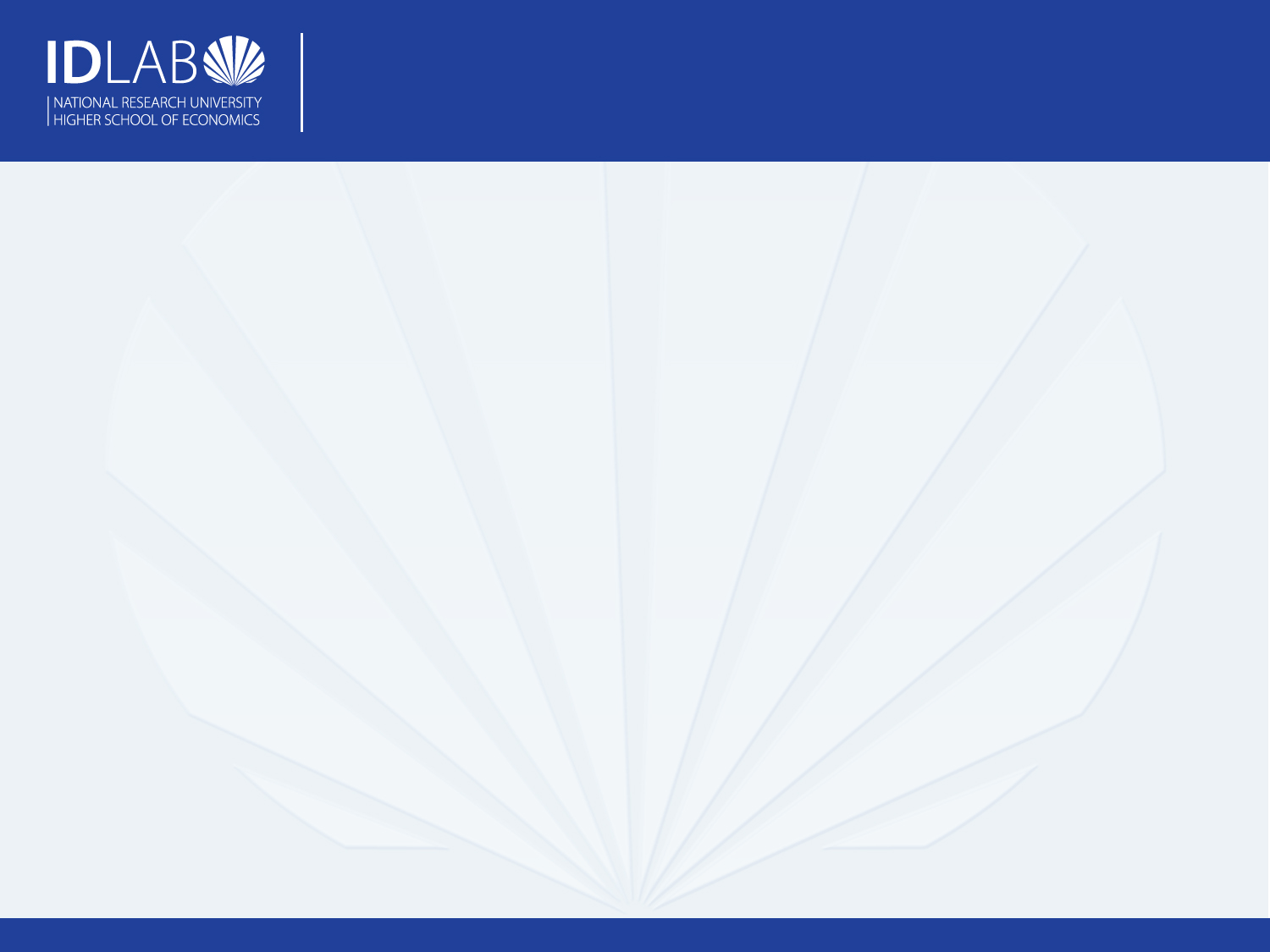 Intermediate results
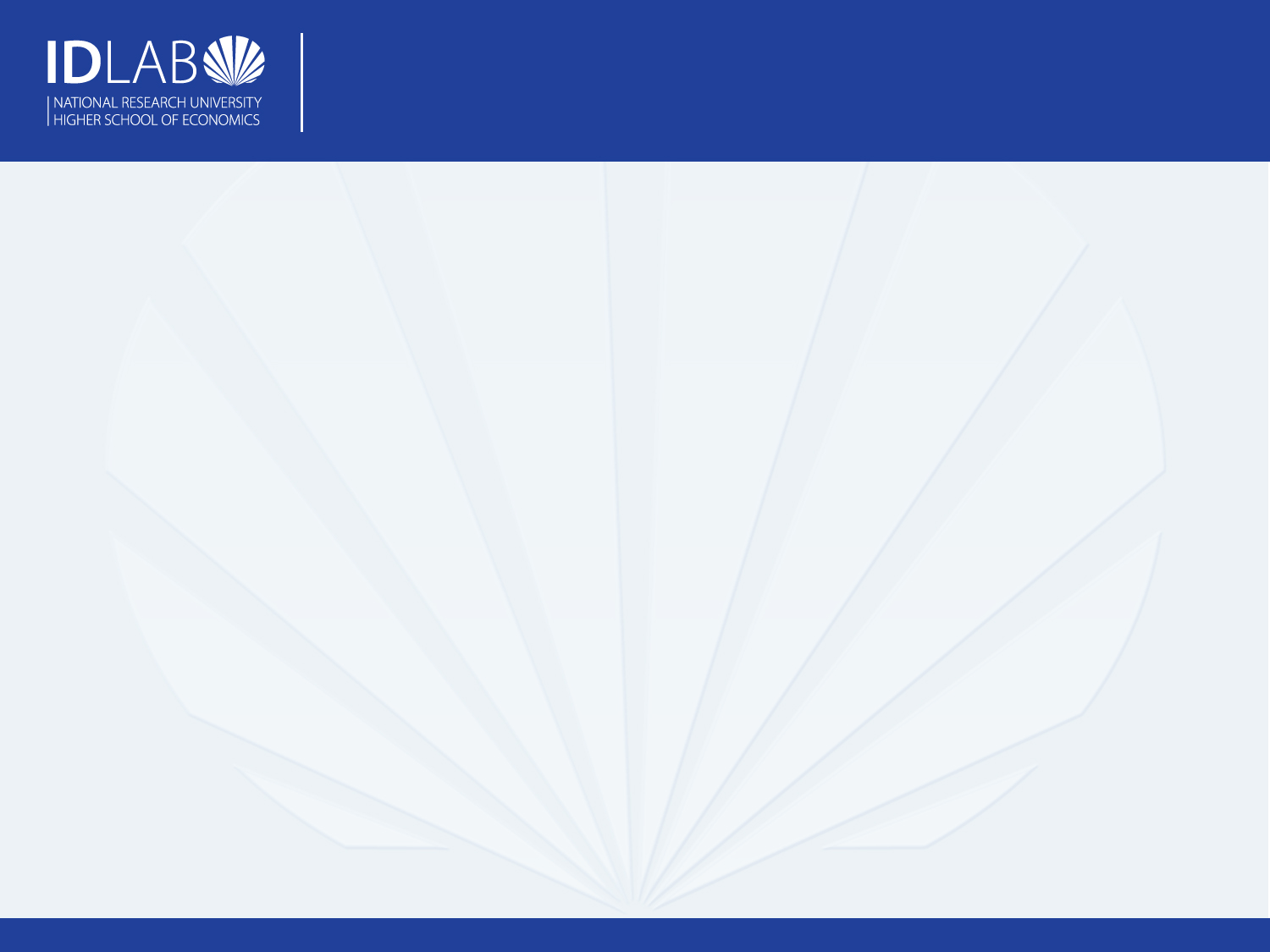 Results: threshold in the switching strategy
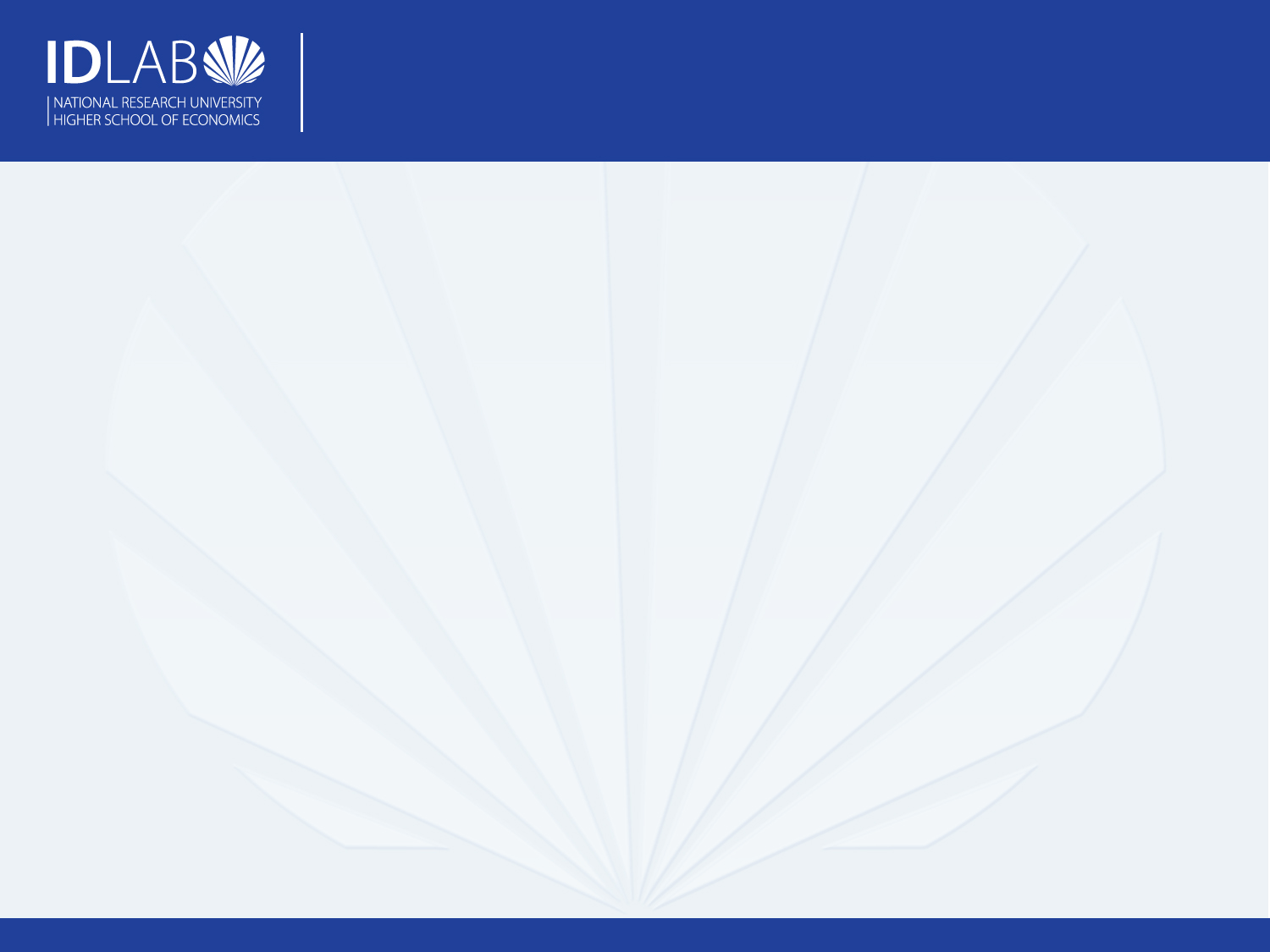 Results: threshold in the switching strategy
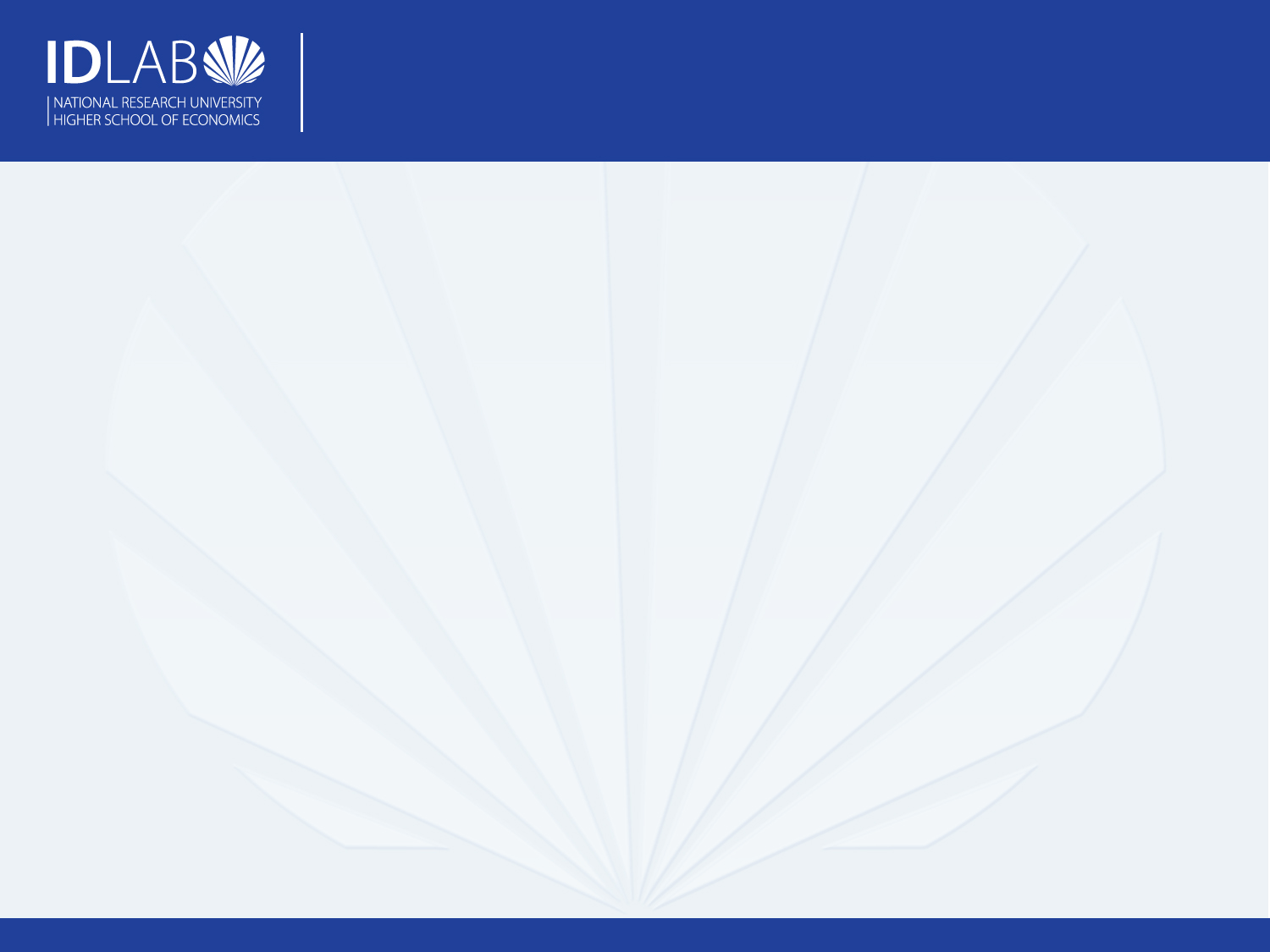 Findings